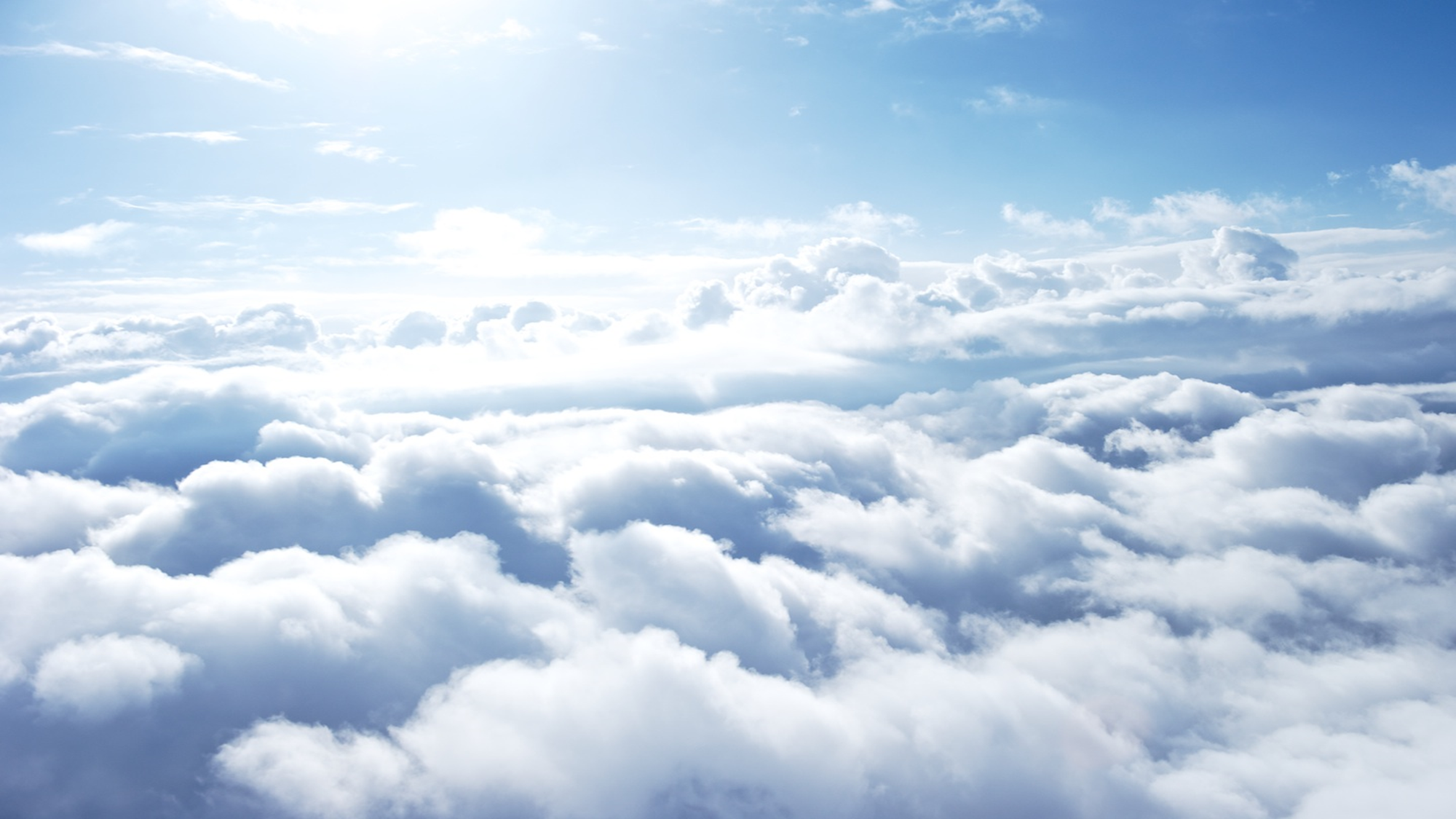 VICTORY OVER THE DRAGON
Revelation 20:1-10
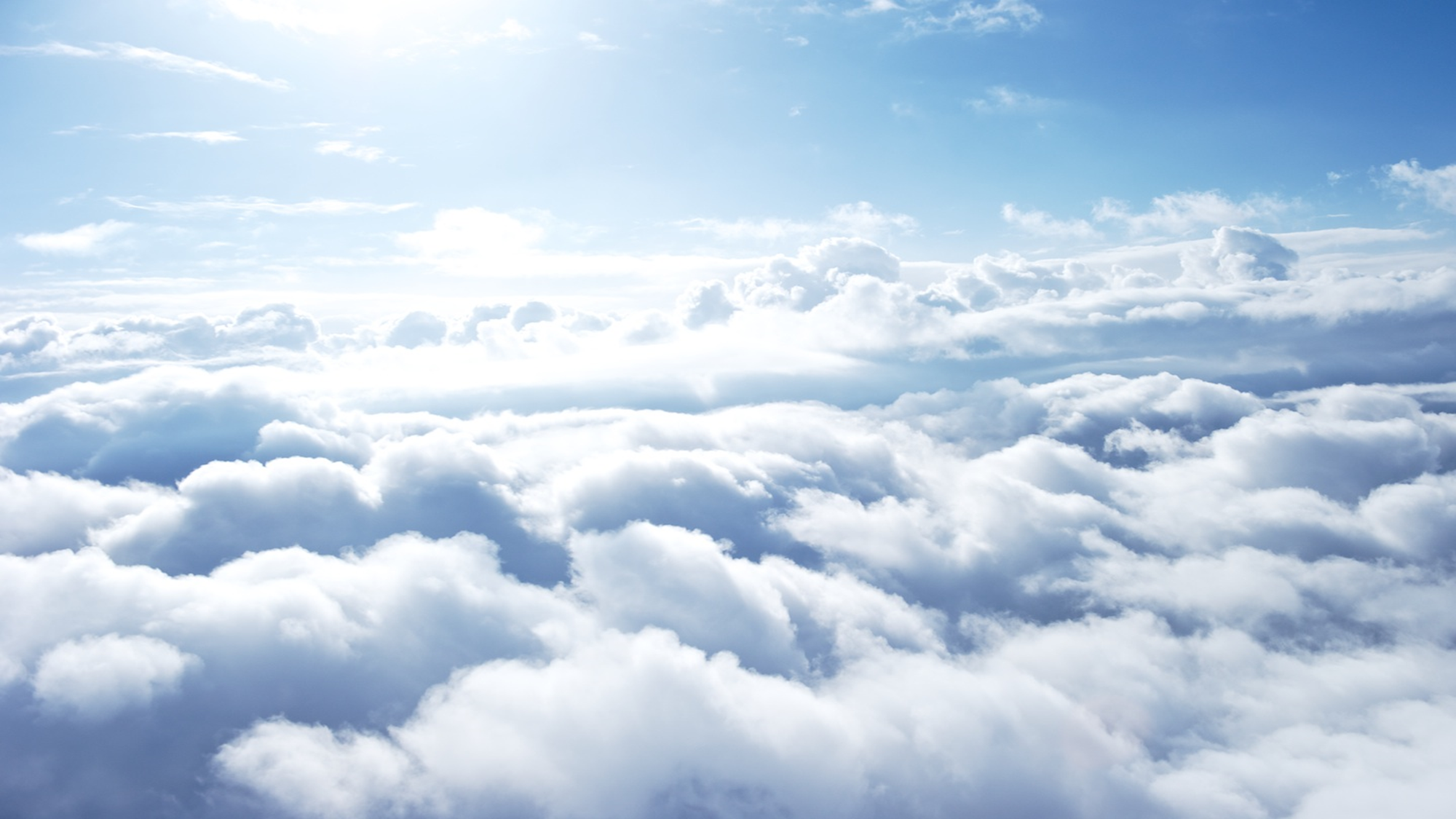 WHAT IS IN THE TEXT?
An Angel Bound The Dragon
Thrones In Heaven
After 1000 Years Satan Would Deceive The Nations
Satan Thrown Into The Lake Of Fire And Brimstone
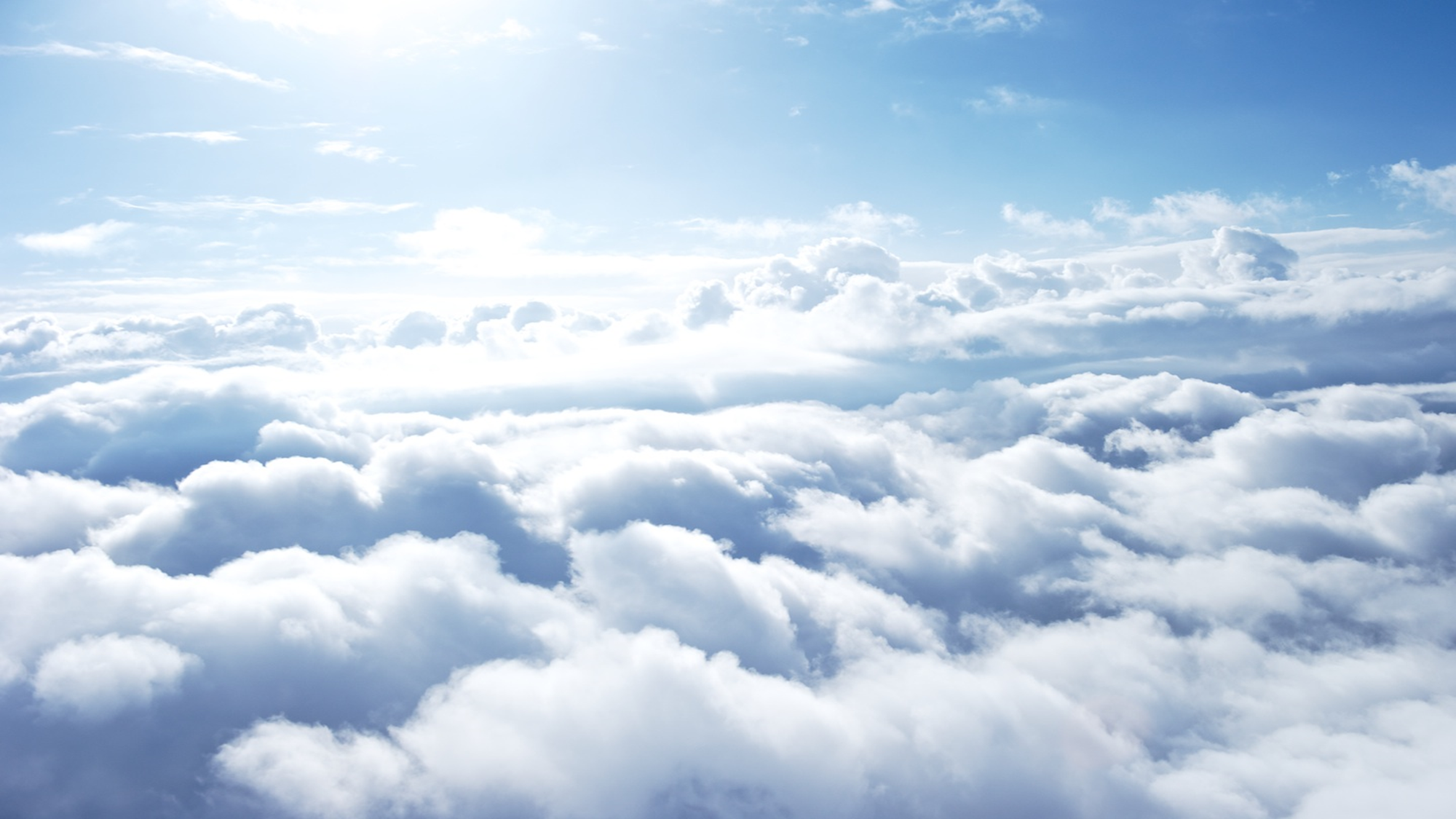 WHAT’S NOT UNDER CONSIDERATION
Christ 1,000 Year Reign On Earth	
Symbolism
Reigning Of Christ and Saints
Christ Can’t Reign On David’s Throne
There Is A Final Judgment
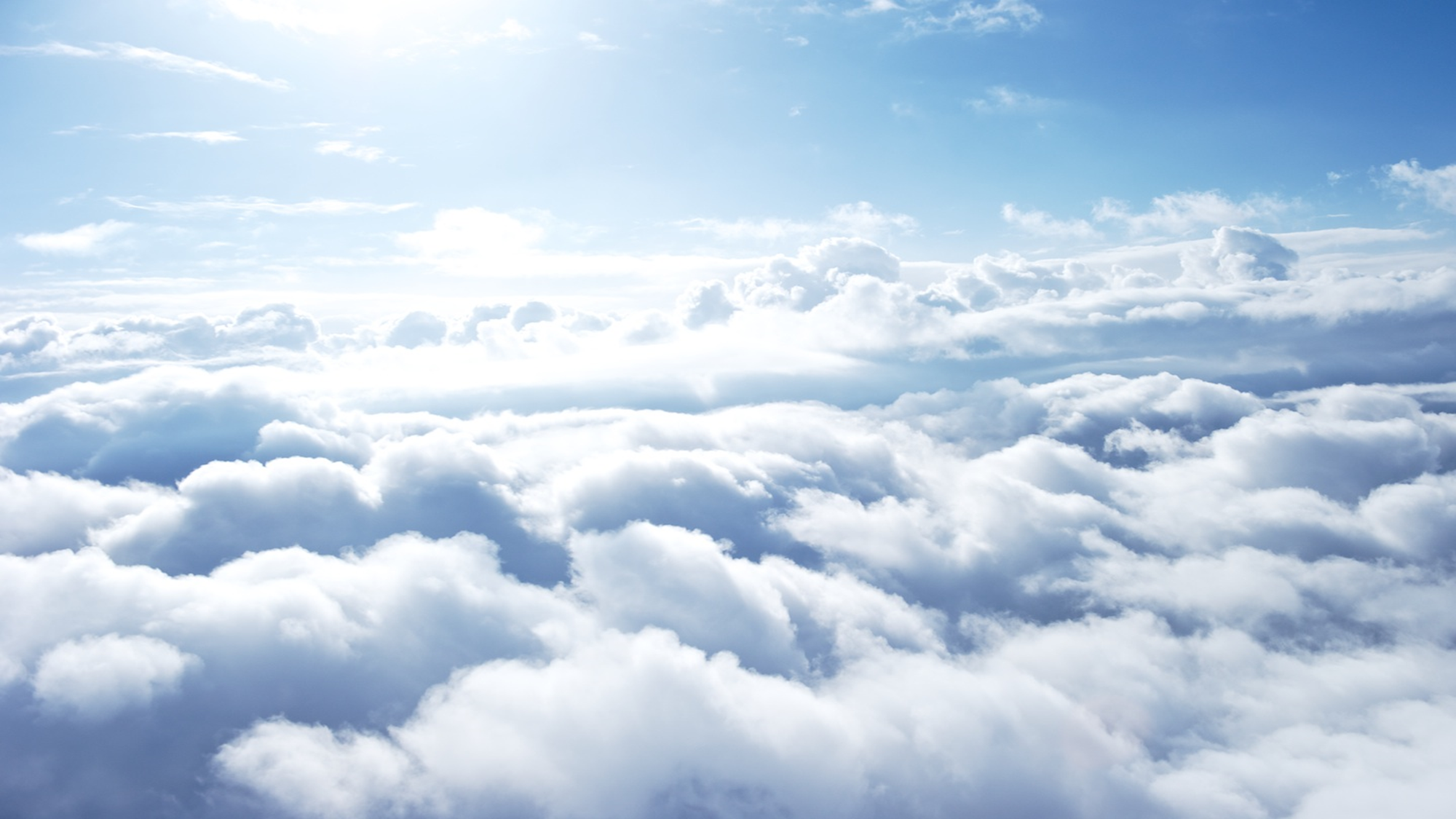 WHAT IS UNDER CONSIDERATION?
The Dragon Is Satan
 Satan’s Unrestrained Influence Over Rome is Over!
The Devil Would Be Loosed
The Devil And Enemies of God’s People Would Be Eternally Punished
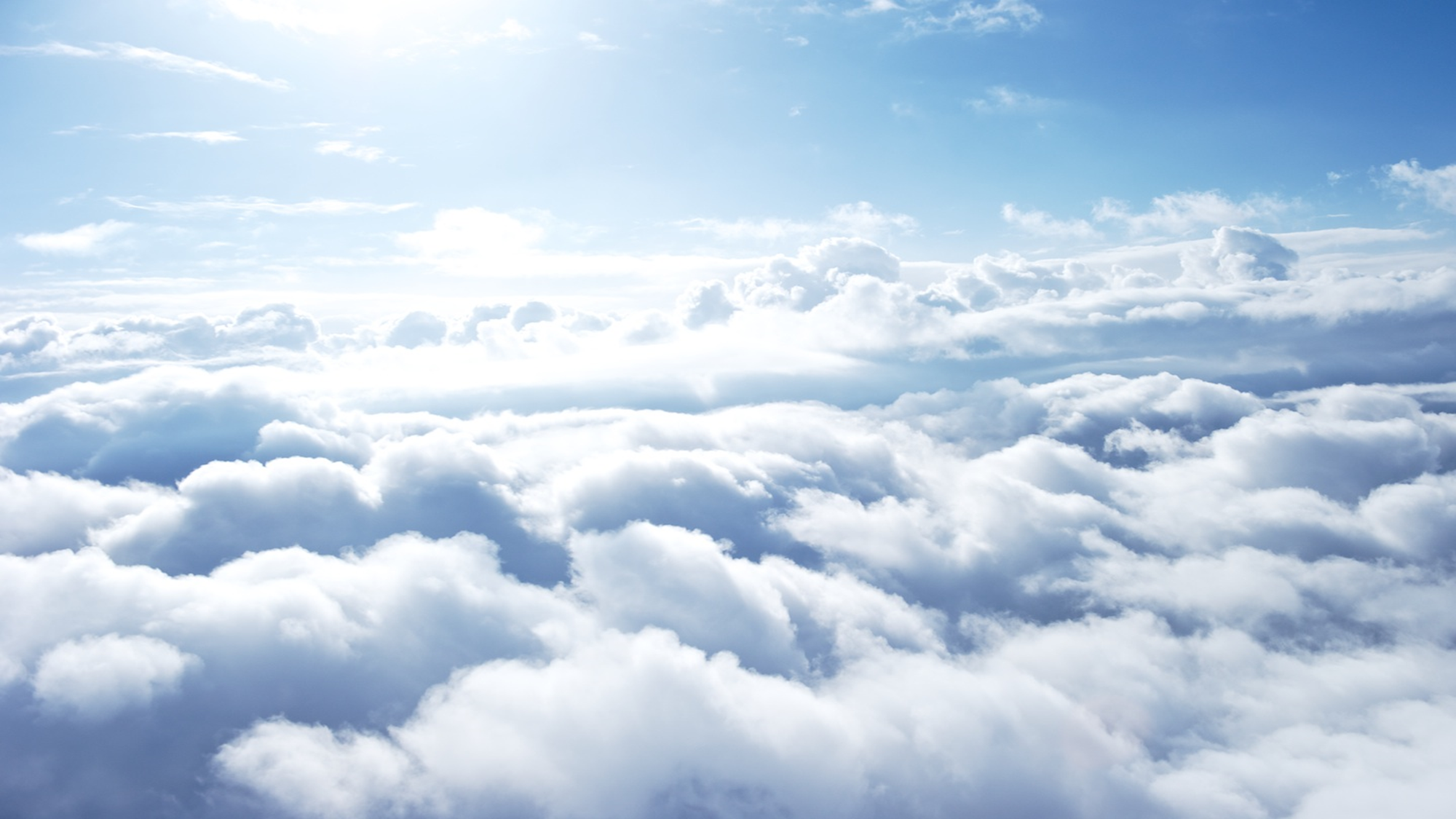 Are You Ready For The
Judgment Day?